FUNGSI
Riri Irawati, M.Kom
Logika Matematika – 3 sks
Agenda
Definisi fungsi atau pemetaan
Notasi dan Rumus (Nilai) fungsi
Aljabar fungsi
Komposisi fungsi-fungsi
Fungsi Invers
Definisi Fungsi
1. Pengertian Fungsi atau Pemetaan






Diagram panah di atas menunjukkan hubungan ukuran sepatu dari himpunan A ke himpunan B.
Setiap anak hanya mempunyai satu ukuran sepatu, karena itu setiap anggota A dipasangkan dengan tepat satu anggota B.
Relasi ini dinamakan pemetaan.
Suatu pemetaan dari himpunan A ke himpunan B adalah suatu relasi khusus, yang memasangkan setiap anggota A dengan tepat satu anggota B.
Jika a ϵ A, b ϵ B, dan a dipasangkan dengan b maka b disebut bayangan a.
Sebagai contoh, Mida → 39, maka 39 adalah bayangan dari Mida.
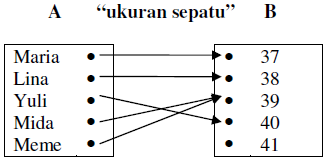 Definisi fungsi
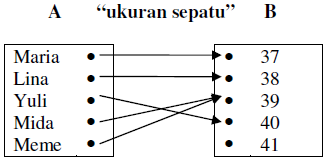 Syarat pemetaan :
 Ada himpunan asal yaitu himpunan A (domain) atau  daerah definisi.
Ada himpunan kawan atau kodomain, yaitu himpunan B.
Ada himpunan yang merupakan daerah hasil (range) dari fungsi tersebut yang merupakan himpunan bagian dari kodomain.
Semua anggota daerah asal (domain) habis dipetakan.
Tidak ada anggota himpunan asal yang memiliki dua bayangan atau lebih.
Definisi Fungsi
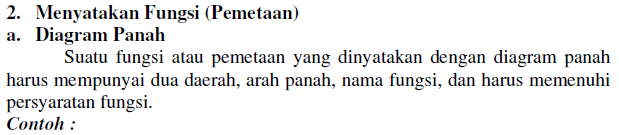 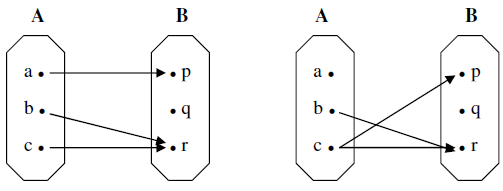 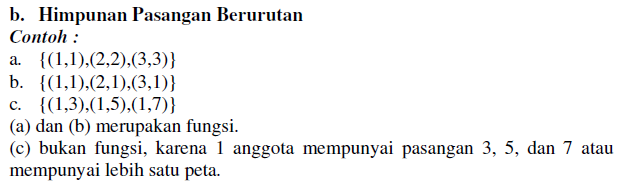 Notasi dan Rumus Fungsi
1. Notasi Fungsi
	Jika setiap x anggota A dan y anggota B, maka ditulis : 



		
Contoh :
	Tunjukkan fungsi f : x  3x, dengan x elemen himpunan bilangan asli, dengan :
	a. Diagram panah
	b. Himpunan pasangan berurutan
	c. Diagram cartesius
	d. Daerah hasil (range)
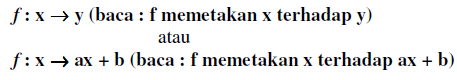 Notasi dan Rumus Fungsi
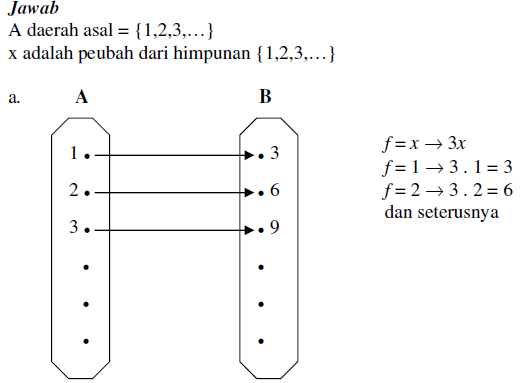 b. Himpunan pasangan berurutan = {(1,3),(2,6),(3,9),…}
d. Daerah hasil atau range = {3,6,9,…}
Notasi dan Rumus Fungsi
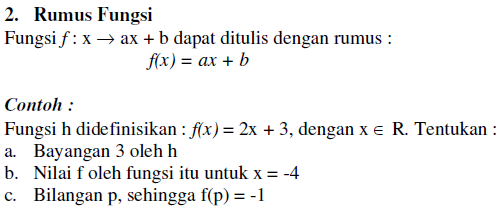 Notasi dan Rumus Fungsi
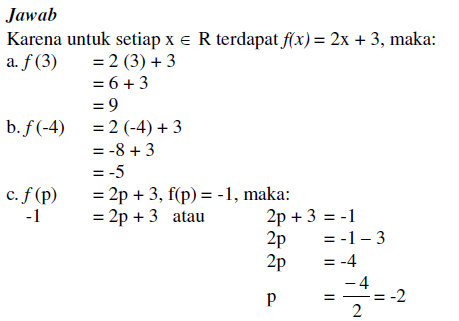 Contoh soal :
1. A = {x|-2≤x≤2, xϵR} dan f: A→R ditentukan oleh f(x) = x2 + 2. Carilah f(-2), f(0) dan f(2) serta lukiskan grafik f. Tentukan daerah hasil dari f.
Jawab: 
f(x) = x2 + 2   f(-2) = (-2)2 +2 = 6
				f(0) = 0 + 2 = 2
				f(2) = 22 + 2 = 6
Jadi titik-titik (-2,6), (0,2) dan (2,6) ϵ grafik f.
Daerah hasil dari f adalah {y|2 ≤y ≤6, y ϵ R}
Aljabar  Fungsi
Jumlah dan Selisih Dua Fungsi
	Jika f dan g adalah masing-masing fungsi dengan domain Df dan Dg serta peta-peta f(x) dan g(x) ada pada kedua domain tersebut, maka:
f + g : x  f(x) + g(x) 
f – g : x  f(x) – g(x)

	Contoh : Diketahui fungsi f dan g masing-masing pada R yang didefinisikan dengan
	f(x) = 2x + 5, g(x) = x – 2, tentukan f + g & f – g ?
Aljabar Fungsi
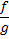 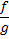 2. Perkalian dan Pembagian Dua Fungsi
	 Jika f dan g adalah masing-masing fungsi dengan domain Df dan Dg serta peta-peta f(x) dan g(x) ada pada kedua domain tersebut, maka:
f x g : x  f(x) x g(x) 

f/g : x  f(x) / g(x); dg g(x) ≠ 0

	Contoh: Diketahui fungsi f dan g masing-masing pada R yang didefinisikan dengan
	f(x) = x2 + 4x – 5 dan g(x) = x - 1, tentukan f(x) x g(x) dan f(x)/g(x) ?
Komposisi Fungsi-Fungsi
Pengertian
	Yaitu fungsi-fungsi yang digabungkan dan menghasilkan fungsi baru. Misalkan fungsi f(x) dan g(x) dikomposisikan menghasilkan fungsi baru yaitu fungsi h(x).
Rumus untuk fungsi komposisi
	Misalkan fungsi f memetakan himpunan A ke dalam himpunan B, dan fungsi g memetakan himpunan B ke dalam himpunan C sebagaimana ilustrasi dibawah ini:
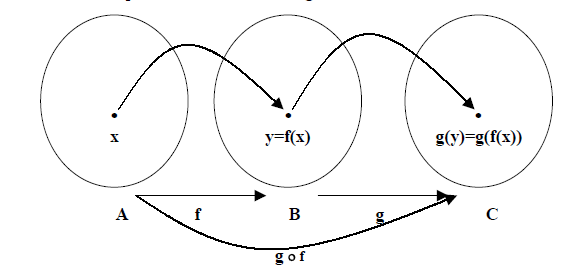 Komposisi Fungsi-Fungsi
Karena y = f(x) dan z = g(y) = g(f(x)), maka fungsi h: AC, ditentukan oleh rumus : 

			h(x) = g(f(x)); baca “g f x”

h adalah komposisi f dan g, dan dinyatakan dg:
			                
				     h = g o f

Jadi, h(x) = (g o f)(x) = g(f(x)), unt semua x ϵ A.
Contoh
Contoh soal 2 fungsi :
	fungsi f: RR dan g: RR ditentukan oleh rumus f(x) = x2 dan g(x) = x – 1.
	Carilah :	i. (g o f)(3)  	ii.(f o g)(3)
			iii. rumus untuk g o f dan f o g; buktikan apakah g o f = f o g? 
Contoh soal 3 fungsi:
	 fungsi f: RR, g: RR dan h: RR ditentukan rumus f(x) = 2x, g(x) = x + 1, h(x)=x2.  Carilah (h o g o f)(x) dan (f o go h)(x) serta hitunglah (h o g o f)(2) dan 	(f o go h)(2) !
Contoh
Contoh :
	Diketahui  f(x) = x + 3 dan (f o g)(x) = x2 + 6x + 7, maka tentukan g(x) !
Jawab :  	
f(x) = x + 3
(f o g)(x) = x2 + 6x + 7
f(g(x))     = x2 + 6x + 7
g(x) + 3   = x2 + 6x + 7
g(x)         = x2 + 6x + 4
Contoh
Diketahui :(f o g)(x) = − 3x + 8denganf(x) = 3x + 2Tentukan rumus dari g(x) !
Jawab:
	f(x) = 3x + 2(f o g)(x) = f (g(x))− 3x + 8 = 3(g(x)) + 2− 3x + 8 − 2 = 3 g(x)− 3x + 6 = 3 g(x)− x + 2 = g(x)atau g(x) = 2 − x
Contoh
Diketahui: g(x) = x − 2   dan, (f o g)(x) = 3x − 1. Tentukan rumus f(x)!
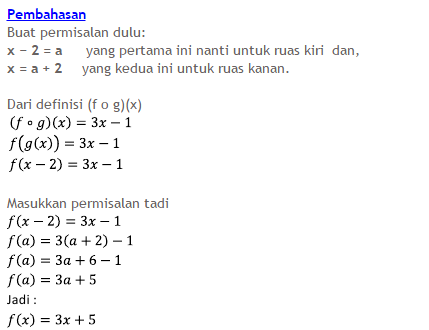 Contoh
Diketahui dan ditentukan oleh f(x) = 2x + 4 dan  (g o f)(x) = 4x2 + 12x + 6,  
maka tentukan g(x).
	Jawab :
	(g o f)(x) = 4x2 + 12x + 6
	g(f(x))      = 4x2 + 12x + 6
	g(2x + 4)  = 4x2 + 12x + 6 
	 Misal: 2x + 4 = p, maka 
	g(p)   = p2 – 8p + 16 + 6p – 24 + 6
	g(p)  = p2 – 2p – 2 
     Maka:   g (x)  = x2 – 2x – 2
Fungsi Invers
Jika f: A B maka fungsi inversnya adalah f-1: BA. Disini fungsi f-1 kita sebut dengan “fungsi invers dari f”.
Secara umum jika f adalah fungsi bijektif maka f menentukan setiap x ϵ A ke y ϵ B, dan f-1 menentukan setiap y ϵ B ke x ϵ A, sehingga  
				f(x) = y  ↔ f-1(y) = x
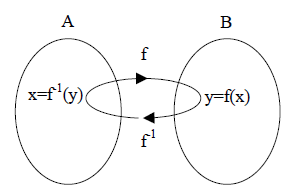 Fungsi Invers
Untuk menentukan rumus fungsi invers dari
fungsi f dapat dilakukan langkah-langkah : 
memisalkan f(x) = y
menyatakan x dalam y
menentukan rumus dari f-1(x) dengan mengingat f-1(y) = x dan mengganti variabel y dengan x.
Fungsi Invers
Cara menentukan fungsi invers dari beberapa bentuk fungsi antara lain: 
menentukan rumus umum fungsi invers dari fungsi linier.
menentukan rumus umum fungsi invers dari fungsi rasional.
menentukan rumus umum fungsi invers dari fungsi kuadrat.
menentukan rumus umum fungsi invers dari fungsi dalam bentuk akar.
fungsi invers dari fungsi komposisi.
Fungsi Invers
Menentukan Rumus Umum Fungsi Invers dari Fungsi Linier
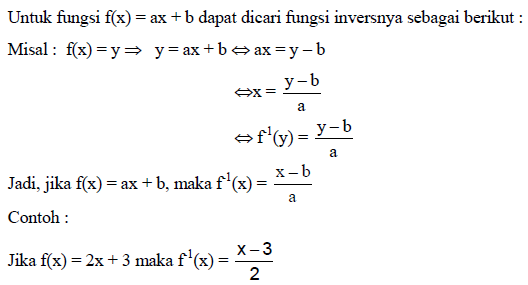 Fungsi Invers
Menentukan Rumus umum fungsi invers dari Fungsi Rasional
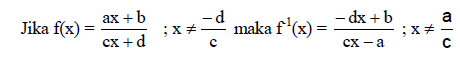 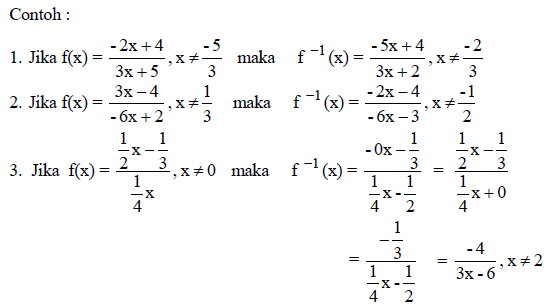 Fungsi Invers
Menentukan Rumus Umum Fungsi Invers dari Fungsi Kuadrat
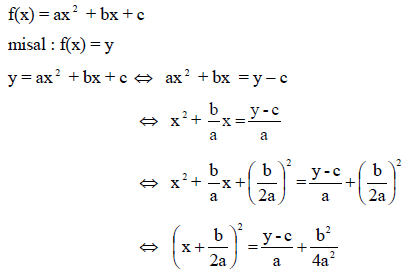 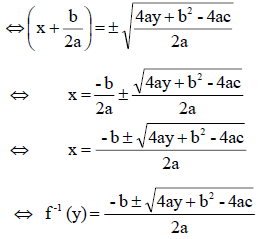 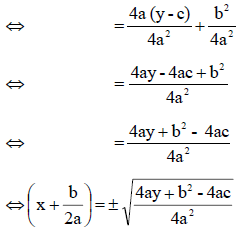 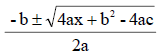 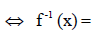 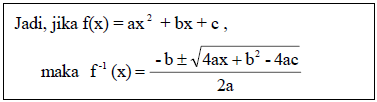 Fungsi Invers
Contoh fungsi invers kuadrat :
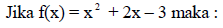 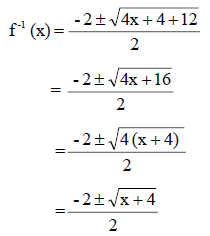 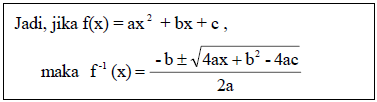 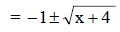 Fungsi Invers
Menentukan Rumus Umum Fungsi Invers dari Fungsi dalam Bentuk Akar
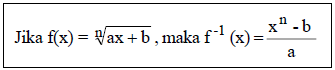 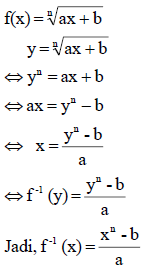 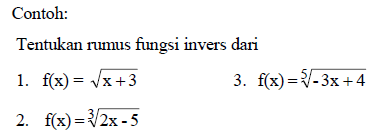 Fungsi Invers
Fungsi Invers dari Fungsi Komposisi
	Misal fungsi h mrpk fungsi komposisi dari fungsi f dan g yg ditulis h = g o f, maka invers dari fungsi h adl fungsi invers dari fungsi komposisi h dapat ditulis dg notasi :
h-1 = (g o f)-1
atau 
h-1 = f-1 o g-1

Coba buktikan (g o f)-1 = g-1 o f-1      ?
Fungsi Invers Komposisi
Contoh soal : 
	Jika f dan g adalah fungsi pada R yg didefinisikan f(x) = x + 3 dan g(x) = 2x – 1. Buktikan bahwa (g o f)-1 = g-1 o f-1
Soal Latihan
1.  Pemetaan f: RR dan g: RR ditentukan oleh f(x) = x + 2 dan g(x) = x2. Carilah:
	a. (g o f)(1), (g o f)(-3) dan (g o f)(x).
	b. (f o g)(1), (f o g)(-3) dan (f o g)(x)

2.  Untuk fungsi g:RR dan h:RR, yang ditentukan oleh g(x) = 2x dan 
	h(x) = x2 + 4, carilah dalam bentuk yang paling sederhana:
	a. (h o g)(x)
	b. (g o h)(x)
	c. (g o g)(x)
	d. (h o h)(x)
Soal Latihan
3. Yang berikut ini adalah pemetaan dari R ke R. Carilah rumus untuk g o f dalam setiap hal.
a. f(x)=x+1, g(x)=x2	      
b. f(x)=x+3, g(x)=2x+1
c. f(x)=x-1, g(x)=x2+x+1 
d. f(x)=x2, g(x)=2x2+1
e. f(x)=2x-1, g(x)=x2-1
f. f(x)=x2+1, g(x)=1/(x2+1)
g. f(x)=-3x, g(x)=x3-2x
h. f(x)=x2, g(x)=sin x
Soal Latihan
4. f: RR, g: RR dan h: RR adalah fungsi yang ditentukan oleh f(x) = x-2, g(x) = x3 dan h(x) = 4x. 
a. Carilah (h o g o f)(x) dan (f o go h)(x).
b. Hitunglah (h o g o f)(1) dan (f o go h)(1) ! 

5. Carilah fungsi invers f-1
f(x)=2x+5
f(x)=3x-1
f(x)=1-3x
f(x)=1-x
f(x)=x-⅓
f(x)=⅔(5-x)
f(x)=⅙(2x-5)
f(x)=x3-4

6. f(x) = 2x dan g(x) = x+2. Tentukan:
a. fungsi invers f-1 dan g-1
b. (g o f)(x), (f-1 o g-1 )(x) dan (f o g)-1(x)
c. f-1(8), g-1(8), (f-1 o g-1 )(8),(g-1 o f-1  )(8)
Soal Latihan
7.



8.



9.
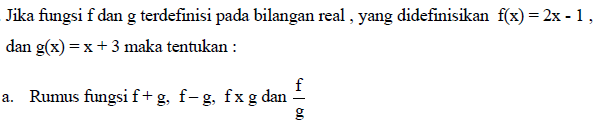 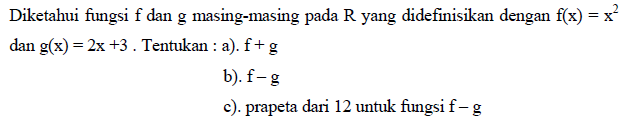 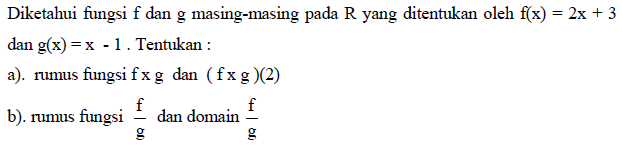 Soal Latihan